INTERVENTION FOR SOCIAL SKILLS: PLAYING THE CLASSROOM GAME
PowerPoint Outline
I. Introduction
II. Assessment
III. Intervention: Increasing At-Risk Students’ Classroom Success
IV. Increasing Students’ Communication Flexibility
V. Specific Therapy Activities for Increasing Classroom Communication Competence
https://www.youtube.com/watch?v=zULcO55d31g
Creating Classroom Rules with Children
Because you had me for several undergrad classes…**
You know a lot of the information in ch. 11 already 

We’ll very briefly review it and add new information and then do some hands-on activities
San Juan Unified School District, 2022**
Voluntary: parents sign children up for a 6-week pre-K program called KinderCamp (for children who have not been to preschool)

Teaches child to “do school” (e.g., line up, sit in a circle, know alphabet, take turns)

↓ behavior problems in Kindergarten!
Some information taken from:**
Zaretta Hammond

Culturally Responsive Teaching and the Brain: Strategies for Authentic Engagement and Rigor

San Juan Unified School District Leadership Series
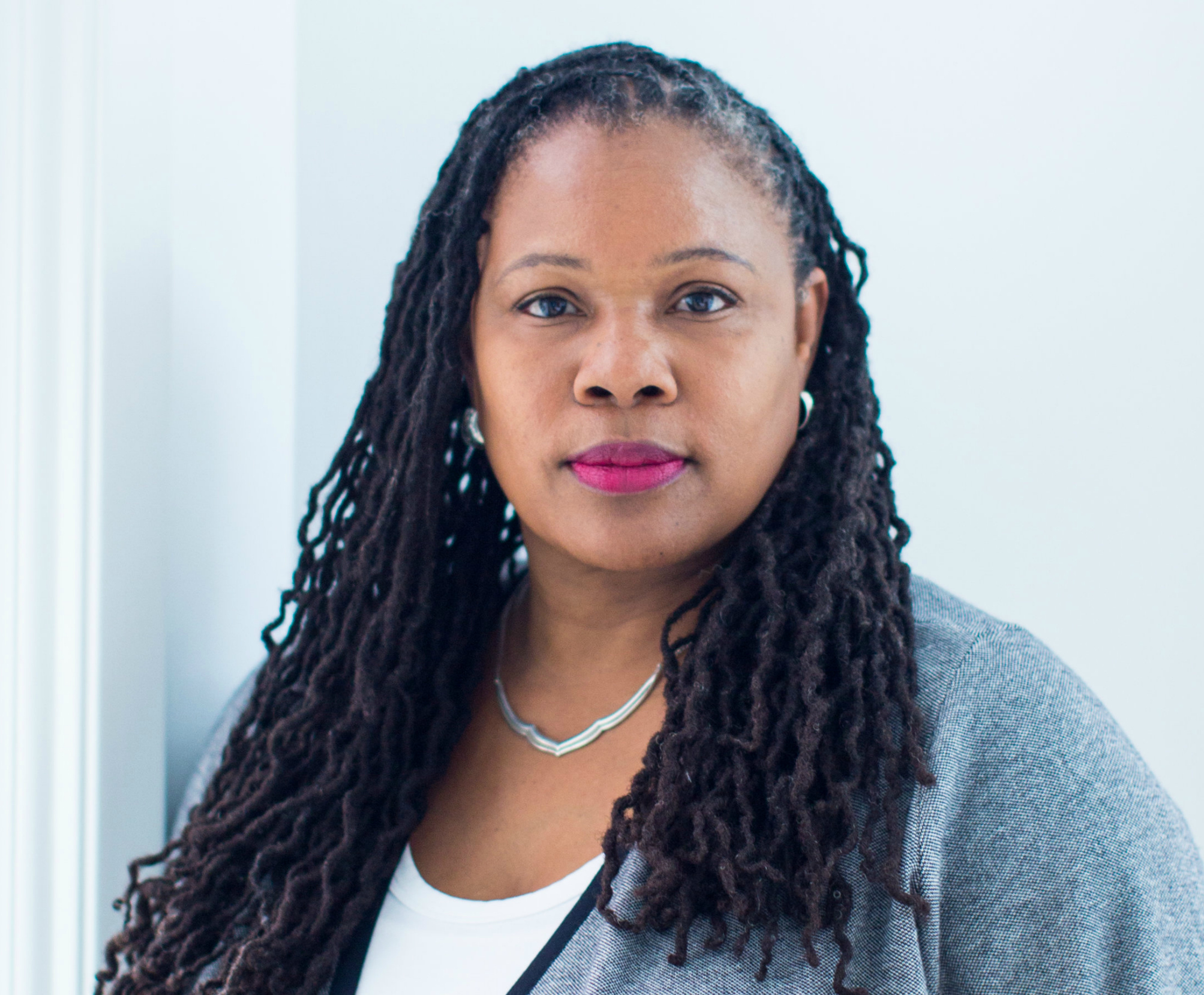 I. INTRODUCTION**
We know that there are increased numbers of vulnerable, marginalized students in our schools

Chapter 11 focuses on EL and low-SES students

They are often over-referred to special education when they are typically-developing learners but are experiencing mismatches between the home and classroom environments
There is a great deal of research…**
That discusses how to help these students with academic language

But little research exists on helping them fit in with classroom demands and routines
Thus….**
This chapter focuses on helping marginalized students learn to successfully play the “classroom game”

My contention is that unlike mainstream middle-SES children, these at-risk students need explicit instruction on the rules of the game
For example:**
Middle-SES homes: Children are encouraged to negotiate with adults, make choices, and verbally display knowledge

Diverse homes: children encouraged to be seen and not heard, obey adults without question

Middle-SES homes: Children engaged in extended discourse with adults

Diverse homes: Children give adults brief answers, engage mostly with other children
Marginalized students are often unfamiliar with the IRE model:
The IRE model:
Many vulnerable students struggle:
In school, expected to follow routines** 
and work individually

May have challenges with executive functioning skills, esp. working memory
II. Assessment**
Very critical for SLP to observe in the classroom—multiple observations over time

Students and teachers can fill out questionnaires

Videotaping can help

I have done this with my phone and students are surprised by how they come across
III. Intervention: Increasing Vulnerable Students’ Classroom Success**
A. Foundation

It’s important to create an emotional connection


Box 11.6 on p. 426 lists ways that SLPs, teachers, and other adults can create emotional connections

Older peer role models can be very successful
Dr. Zaretta Hammond:
B. Hammond: 4 types of teachers (relates to SLPs too)
1. The Elitist (Mark’s kindergarten teacher!)
2. The Technocrat
3. The sentimentalist
4. The warm demander
IV. Increasing Students’ Communicative Flexibility**
A. Driving in New Zealand

Many EL and low-SES students need to allocate linguistic, cognitive, and attentional resources to tasks that are automatic for mainstream students

We and teachers can do our best to build on students’ prior knowledge and experiences

Students need more opportunities to interact in the classroom setting (Box 11.7 on p. 429)
The technique of revoicing can be very helpful**
When the student says something, we or the teacher re-states it in a more academic manner (Box 11.9). 

We can also ask students higher order questions to promote flexibility and higher order thinking (Box 11.10)
Higher order questions
B. Training The Guy in My Head**
It is critical to teach planning and organization skills—how to use calendars and make lists—prioritize

Remind students of what we have discussed re: Carol Dweck’s work—growth mentality—we can change our outcomes with hard work

Exercise our brains—like our bodies—to improve our “wobbly” skills
C. Making the Implicit Explicit**
Teachers can post lists of classroom rules and talk about them

Reward students who are following the rules

SLP and teacher can role play a student breaking the rules. Videos can be used, and children can find all the instances of rule-breaking. They love it!
V. Specific Therapy Activities for Increasing Classroom Communication Competence**
A. Home Rules vs. School Rules

Objective: The student will differentiate between rules that are applicable at home, school, or both

Rationale: Students have to realize that what works at home may not work at school, and vice versa
Thinking Questions
Hands-on Activity…**
Do the worksheet addressing Home Rules vs. School Rules

Take turns being the SLP and the child, and really discuss this activity as though you were carrying out actual therapy
B. Getting the Teacher’s Attention**
Objective: The student will identify several appropriate ways to get the teacher’s attention

Rationale: Students occasionally need to get the teacher’s attention, and they need to learn how to appropriately make contact with the teacher.
Thinking Questions**
1. What do you think the teacher thinks when you raise your hand?

2. Why is this a good idea?

3. What are some other good ways to let the teacher know you need attention?

4. What are some ways that don’t work very well?
Activity**
With a partner, carry out the activity entitled “Getting the Teacher’s Attention”
C. Talking to Your Neighbor**
Objective: The student will identify appropriate and inappropriate times to talk with other students in class

Rationale: Some students love to talk! This is especially annoying when the teacher is trying to give instructions and some students cannot hear her because other students are talking. Students must learn to be quiet, listening, and respectful.
Thinking Questions**
1. Why do you think there are rules like “No talking in class?”

2. Why might it bother other people when you were talking?

4. What are some times that it is OK to talk to your friends?
Activity**
Carry out the activities on the worksheet Talking to Your Neighbor
D. Complying with Instructions Right Away**
Objective: The student will give examples of characters who are and are not complying with the teacher’s instructions right away

Rationale: When the teacher gives instructions, it’s important to comply with them right away. If students don’t do this, the classroom can become more chaotic and hard to manage.
Thinking Questions**
When a teacher asks you to do something, what does he expect?

What happens if you don’t do it right away?

How can this hurt you in the long run?
E. Thinking About Consequences**
Objective: The student will identify at least 2 possible consequences for a given situation

Rationale: It is very important for students to learn to take responsibility and think before they act. They need to always consider consequences of their choices, owning responsibility for what they do.
Thinking Questions**
What might happen if you stayed up super late and then remembered the next morning that you had a big test?

What could avoid a problem like that?

What is a “consequence?”
Activity**
Carry out the “Thinking about Consequences” activities worksheet
PowerPoint Outline
I. Introduction
II. Assessment
III. Intervention: Increasing At-Risk Students’ Classroom Success
IV. Increasing Students’ Communication Flexibility
V. Specific Therapy Activities for Increasing Classroom Communication Competence